Financial Estimates Automated System of the Ministry of Finance of the Republic of Belarus.
Organization of development and support
Financial Estimates Automated System (FEAS)
The system structure is decentralized, 3-tier: Republic-Region-District. Each tier has its own set of tasks with corresponding databases. Application software and DB structure at all tiers for each task are completely identical
Problems with tasks operability support, information security, including data archiving, are solved at each system host according to the general FEAS Security Policy
Almost all tasks are implemented in-house and/or via outsourcing third parties
Functional coverage - practically all tasks of the Ministry of Finance and its units and local budgetary agencies
The number of users at all levels of the budgetary system is about 15 thousand people.
[Speaker Notes: Currently – over 40 task packages, about 10 – under development or putting into operation 
Programming languages - Delphi, Java, VisualBasic. DBMS - Informix, MS SQL, MS Access 
Most of the tasks have been implemented under the classic client-server technology, which is currently obsolete and imposes a number of restrictions on use of the tasks.
Further development of FTAS on existing technology platform and with the preset architecture is difficult, almost impossible, and does not allow it to solve the challenges to improve efficiency of finance management.]
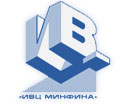 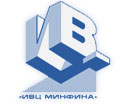 Information Computer Center of the Ministry of Finance
Management of automated information systems’ development and operation
Development of new task packages;
Support of operated task packages;
Maintenance of algorithms and programs fund;
Technical support to the territorial Treasury clients.
The total number of specialists - 48 persons
Management of organization operation application systems
Development and maintenance of application software for budgetary organizations 
       (accounting, personnel records, staffing table, payroll).
The total number of specialists - 18 persons
Management of system and technical support and design
System maintenance of computer equipment and network equipment;
Maintenance of peripheral equipment;
Design and construction of hardware and software packages and LAN;
Design and organization of Active Directory.
The total number of specialists - 18 persons
Information Security Unit
Development of an information security policy;
Organization and provision of information security;
The total number of specialists - 4 persons
Information Management Directorate 
Information Management Unit of the MoF headquarters
Information Management Units for the regions and the city of Minsk
Technical assistance to MoF specialists when operating FEAS;
System maintenance of computer equipment and network equipment;
Maintenance of peripheral equipment;
Administration of FEAS operated task packages and application software;
Technical support to the territorial Treasury clients;
Provision of information security.
The total number of specialists - 153 persons
Organization of IT support service in the Ministry of Finance of the Republic of Belarus
Budgetary organizations served by the Treasury territorial agencies
 in Minsk)
Ministry of Finance headquarters
Main 
funds
 administrators
Tier 2 support:
Specialists of ICC offices in Minsk
Problem escalation
Tier 1 support: 
Specialists of the Information Management Directorate
7 Directorates-General of the Ministry of Finance for the regions and the city of Minsk
7 Financial Directorates-General
Minsk (9 districts)
6 regions
118 districts
Budgetary organizations served by the Treasury territorial agencies
 (except for Minsk)
Regulatory framework
In order to regulate the process of FEAS operation implementation and support, there have been developed and used, inter alia, the following documents:

‘Regulation on organization and performance of work on automated systems development’
‘Regulation on registration and control of execution of applications for fixing errors, flaws and performance of modifications for FEAS software products developed and (or) maintained by UE ‘IVC Minfina’
‘Regulation on guarantee maintenance of software tools developed by UE ‘IVC Minfina’ for the Ministry of Finance of the Republic of Belarus’
‘Regulation on description of business processes in design and operational documentation’
‘Rules of work with a repository’
‘Concept of FEAS information security’
‘Policy of FEAS information security’